T.C 
İSLAHİYE KAYMAKAMLIĞI
Farabi Mesleki ve Teknik Anadolu Lisesi
FARABİ MESLEKİ VE TEKNİK ANADOLU LİSESİEĞİTİM KURUMLARINDA HİJYEN ŞARTLARININ GELİŞTİRİLMESİ, COVID-19 ENFEKSİYON ÖNLEME VE KONTROL KILAVUZU
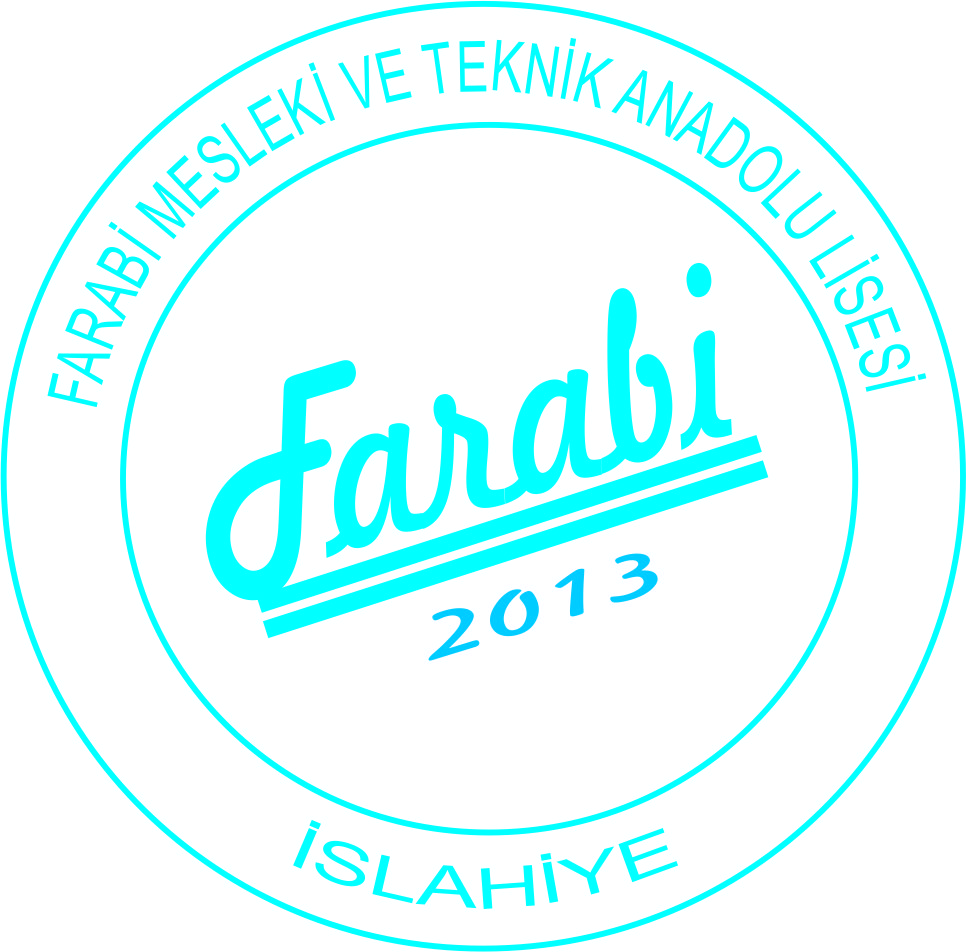 T.C 
İSLAHİYE KAYMAKAMLIĞI
GAZİANTEP / İSLAHİYE - Farabi Mesleki ve Teknik Anadolu Lisesi
OKULUM TEMİZ BELGESİDevlet okullarının Milli Eğitim Bakanlığına, özel okulların ise TSE'yebaşvuracak.Başvuru sonrasında uzman ekipler bu okulları yerinde denetleyip kontrolve belgelendirmesini yapacak.Okulun büyüklüğüne göre denetimler, azami 2 günde tamamlanacak.Denetimden başarıyla geçen okullar da aynı hafta içinde 'Okulum TemizBelgesi'ni alabilecek.Belge sayesinde çocuklarımız, hijyen şartları en üst seviyeye taşınmış,salgına karşı tedbirlerini almış güvenli ortamlarda eğitim-öğretim hayatınadevam edebilecek.Ayrıca bu sayede velilerimiz, çocuklarını gönül rahatlığı içinde okullarınagönderebilecek.
T.C 
İSLAHİYE KAYMAKAMLIĞI
GAZİANTEP / İSLAHİYE - Farabi Mesleki ve Teknik Anadolu Lisesi
KAPSAM VE AMAÇBu Hijyen, Enfeksiyon Önleme ve Kontrol İçin Eylem Planı, tutarlı ve esnek bir yaklaşımla; COVID-19 için eğitim kurumumuzu bilgilendirmek ve öneriler vermek,  okulumuza, enfeksiyon önleme ve kontrol prosedürleri hakkında bilgi sağlamak amacıyla hazırlanmıştır.
T.C 
İSLAHİYE KAYMAKAMLIĞI
GAZİANTEP / İSLAHİYE - Farabi Mesleki ve Teknik Anadolu Lisesi
COVID-19’UN BULAŞ ÖZELLİKLERİCOVID-19, çok yeni bir virüs tipidir. Virüsle ilgili araştırmalar tüm dünyada ve ülkemizde devam etmekte ve virüsün bulaşması, yayılması, önlenmesi ve tedavisine yönelik sürekli yeni bilgiler ve bulgular elde edilmektedir. Bu eylem planında yer alan COVID-19 ile ilgili bilgiler, kılavuzun yayım tarihi itibarıyla güncel olup, ilgili kuruluşlar tarafından yeni gelişmeler takip edilmeli ve uygulamalar bu yönde güncellenmelidir.
T.C 
İSLAHİYE KAYMAKAMLIĞI
GAZİANTEP / İSLAHİYE - Farabi Mesleki ve Teknik Anadolu Lisesi
COVID-19’UN BULAŞ ÖZELLİKLERİBulaş YollarıCOVID-19’un bulaşmasının esas olarak öksürme ve hapşırma ile oluşturulan solunum damlacıkları ve kirlenmiş yüzeylerle temas yoluyla oluştuğu düşünülmektedir. Ayrıca hasta bireylerin öksürme, hapşırma yoluyla ortaya saçtıkları damlacıklara diğer kişilerin elleri ile temas etmesi sonrasında ellerini ağız, burun veya göz mukozasına götürmesi ve temas etmesi ile bulaştığı bilinmektedir.
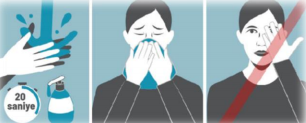 T.C 
İSLAHİYE KAYMAKAMLIĞI
GAZİANTEP / İSLAHİYE - Farabi Mesleki ve Teknik Anadolu Lisesi
COVID-19’UN BULAŞ ÖZELLİKLERİİnkübasyon ve Enfeksiyon PeriyoduCOVID-19 vakalarının, semptomların başlangıcından 1 gün, nadiren 2 gün öncesine kadar bulaştırıcı olabildiği bilinmektedir. Ancak, çoğu durumda bireyler, genellikle semptomları varken bulaşıcı olarak kabul edilir. Hafif vakalarda semptom başlangıcından klinik iyileşmeye kadar olan ortalama sürenin yaklaşık 2 hafta, ciddi veya kritik vakalar için ise 3-6 hafta olduğu kabul edilmektedir.
T.C 
İSLAHİYE KAYMAKAMLIĞI
GAZİANTEP / İSLAHİYE - Farabi Mesleki ve Teknik Anadolu Lisesi
COVID-19’UN BULAŞ ÖZELLİKLERİ Bulaş ÖnlemleriTemas önlemleri: Enfeksiyonu önlemek ve kontrol etmek için hasta ile doğrudan temas yoluyla veya dolaylı olarak enfeksiyon bulaşmasını önlemek ve kontrolü sağlamak için kullanılır. Temas yolu enfeksiyon bulaşmasının en yaygın yoludur.Damlacık önlemleri: Bir bireyin solunum yolundan doğrudan damlacıklar yoluyla kısa mesafelerde başka bir bireyin konjonktivasına veya mukozal yüzeye enfeksiyon bulaşmasını önlemek ve kontrol etmek için kullanılır.Hava kaynaklı (aerosol) önlemler (solunum yolu önlemleri): Bir bireyin solunum yolundan aerosoller aracılığıyla doğrudan başka bir bireye ya da yüzeye (temas etmeden) enfeksiyon bulaşmasını önlemek ve kontrol etmek için kullanılır.
T.C 
İSLAHİYE KAYMAKAMLIĞI
GAZİANTEP / İSLAHİYE - Farabi Mesleki ve Teknik Anadolu Lisesi
KORUNMA VE KONTROL ÖNLEMLERİHazırlıkHijyen ve sanitasyon kaynaklı salgın hastalıkların eğitim kurumlarında bulaşıyısınırlamak, kontrol hiyerarşisi olarak kabul edilen bir dizi enfeksiyon önlemeve kontrol işlemlerini gerektirir.İdari kontroller, kurumsal düzeyde (örneğin uygun süreçlerin, sistemlerin vemühendislik kontrollerinin tasarımı/kullanımı, uygun iş donanımının vemateryallerinin sağlanması/ kullanılması) enfeksiyonun önlenmesine yardımcıolmak ve enfeksiyonun bulaşmasını kontrol etmek ve sınırlamak içinuygulanır.Etkili çevresel dekontaminasyon da yeterli havalandırma veya havalandırmasistemleriyle kontrol sağlar; fiziksel bariyerler ve önlemler sayesindeenfeksiyona maruz kalma azaltılır.
T.C 
İSLAHİYE KAYMAKAMLIĞI
GAZİANTEP / İSLAHİYE - Farabi Mesleki ve Teknik Anadolu Lisesi
KORUNMA VE KONTROL ÖNLEMLERİHazırlıkİşverenler/yöneticiler, maruz kalmanın önlenemediği tehlikelere yönelik riskiyeterince kontrol etmek için ilgili mevzuata (İş Sağlığı ve Güvenliği Kanunu,Umumi Hıfzıssıhha Kanunu vb.) bağlı yükümlülüklere uymak zorunda olmaklaberaber personelini, öğrencilerini ve ziyaretçilerini korumalıdırlar.Çalışanlar ve diğer kişiler de kuruluş tarafından belirlenen kurallara uymak,kontrol önlemlerini tam ve doğru bir şekilde uygulamakla yükümlüdür.Kuruluş, salgınlara yönelik, tüm fiziki alanları ve ilgili tüm tarafları kapsayanrisk değerlendirmesi yapmalı ve yapılan bu risk değerlendirmesi sonuçlarınagöre Hijyen, Enfeksiyon Önleme ve Kontrol İçin Eylem Plan (lar)ı hazırlamalıve uygulamalıdır.
T.C 
İSLAHİYE KAYMAKAMLIĞI
GAZİANTEP / İSLAHİYE - Farabi Mesleki ve Teknik Anadolu Lisesi
KORUNMA VE KONTROL ÖNLEMLERİ HazırlıkBu kılavuz kapsamındaki faaliyetlerin planlanması ve uygulanması sırasındaözel grupların erişilebilirliği dikkate alınmalıdır.Kuruluş, Hijyen, Enfeksiyon Önleme ve Kontrol İçin Eylem Plan(lar)ıkapsamında uygulayacağı kontrol önlemleri hiyerarşisini oluşturmalıdır.
T.C 
İSLAHİYE KAYMAKAMLIĞI
GAZİANTEP / İSLAHİYE - Farabi Mesleki ve Teknik Anadolu Lisesi
Bu hiyerarşi en az;• Semptomları olan kişilerin erken tanınması,• Sağlık otoritesine bildirilmesi, raporlanması,• Kişilerin erken izolasyonu,• Kişilerin sağlık kuruluşuna nakledilmesi, naklinin sağlanması,• Doğrulanmış salgın hastalığı olan kişinin iyileşmesi sonrasında en az sağlıkotoritelerince belirlenen süreizolasyon sonrasında kuruluşa dönmesinin sağlanması hususlarını içermelidir.
T.C 
İSLAHİYE KAYMAKAMLIĞI
GAZİANTEP / İSLAHİYE - Farabi Mesleki ve Teknik Anadolu Lisesi
Kuruluş aşağıdaki hususlar dahil olmak üzere gerekli olan iç ve dış iletişimleriplanlamalı, belirlemelidir.a. Ne ile ilgili iletişim kuracağını,b. Ne zaman iletişim kuracağını,c. Kiminle iletişim kuracağını,d. Nasıl iletişim kuracağını,e. Kimin iletişim kuracağını.İletişim planları en az acil iletişim numaralarını, yönetici personel acil durumiletişim bilgilerini de içerecek şekilde belirlenmelidir.
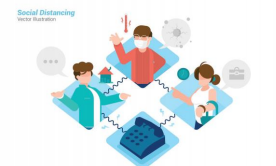 T.C 
İSLAHİYE KAYMAKAMLIĞI
GAZİANTEP / İSLAHİYE - Farabi Mesleki ve Teknik Anadolu Lisesi
KORUNMA VE KONTROL ÖNLEMLERİ HazırlıkKuruluş; hijyen, enfeksiyon önleme ve kontrolünün oluşturulması, uygulanması,sürekliliğinin sağlanması için ihtiyaç duyulan kaynakları tespit ve temin etmelidir.Kuruluş hijyen, enfeksiyon önleme ve kontrolün sağlanmasının etkili şekildeuygulanması ile proseslerin işletilmesi ve kontrolü için sorumlu olacakkişi/kişileri belirlemeli ve görevlendirmelidir.Acil durumlarla başa çıkmak için görevde hazır, eğitilmiş en az 1 kişi belirlenmesigerekmektedir.Kuruluş tarafından; öğrencilerden sorumlu kişilerin veya ebeveynlerin herhangibir salgın hastalık şüphesi durumunda öğrenciyi okula göndermeyerekyönetime bilgi vermesi sağlanmalıdır.Kuruluş içerisinde salgın hastalık belirtisi gösteren personel/öğrencinin sağlıkkuruluşuna sevki ile ilgili bir metot belirlenmesi ve uygulanması güvence altına alınmalıdır.
T.C 
İSLAHİYE KAYMAKAMLIĞI
GAZİANTEP / İSLAHİYE - Farabi Mesleki ve Teknik Anadolu Lisesi
KORUNMA VE KONTROL ÖNLEMLERİStandart Enfeksiyon Kontrol Önlemleri (SEKÖ)Enfeksiyon Önleme ve Kontrol Eylem PlanlamasıStandart Enfeksiyon Kontrol Önlemleri (SEKÖ), bulaşıcı ajanların hem bilinenhem de bilinmeyen kaynaklardan bulaşma riskini azaltmak için gerekli olantemel enfeksiyon önleme ve kontrol önlemleridir.Enfeksiyon kaynağı; kan ve diğer vücut sıvıları, salgılar ve çıkartılar (ter hariç),hasta çıkartıları ile kontamine olmuş ve hasta ortamında bulunan herhangi birdonanım veya ürün olabilir.
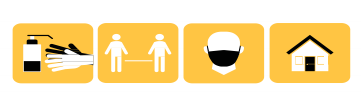 T.C 
İSLAHİYE KAYMAKAMLIĞI
GAZİANTEP / İSLAHİYE - Farabi Mesleki ve Teknik Anadolu Lisesi
KORUNMA VE KONTROL ÖNLEMLERİBulaş Bazlı Önlemlerin (BBÖ) PlanlanmasıSEKÖ, bulaşıcı bir ajanın çapraz bulaşmasını önlemek için tek başına yetersizolduğunda Bulaş Bazlı Önlemler (BBÖ) uygulanır.BBÖ, bilinen veya şüpheli bir enfeksiyöz etken ile enfekte olan bir hastayahizmet sunumu sırasında gerekli olan ek enfeksiyon kontrol önlemleridir.BBÖ, bulaşıcı etken bulaş yolu ile kategorize edilir.
T.C 
İSLAHİYE KAYMAKAMLIĞI
GAZİANTEP / İSLAHİYE - Farabi Mesleki ve Teknik Anadolu Lisesi
KORUNMA VE KONTROL ÖNLEMLERİBulaş Bazlı Önlemlerin (BBÖ) PlanlanmasıBu önlemler genel olarak hijyen ve sanitasyondan kaynaklı salgın hastalık şüpheliveya tanısı almış kişilere temas sırasında ve sonrasında yapılacak işlemlerdir:a. Kişinin izole edilmesinin ve izole kalmasının sağlanmasıb. Kişiye müdahale dahil, kontamine materyallerle iş ve işlem yapılırken uygunKKD kullanılmasıc. Kontamine malzeme ve alanlar için uygun dezenfeksiyon işlemlerininyapılmasıd. El hijyeni sağlanmasıe. Hastalık şüphesi veya tanı almış kişinin bulunduğu ortamınhavalandırılmasının sağlanması
T.C 
İSLAHİYE KAYMAKAMLIĞI
GAZİANTEP / İSLAHİYE - Farabi Mesleki ve Teknik Anadolu Lisesi
KORUNMA VE KONTROL ÖNLEMLERİHijyen ve Sanitasyon Yetersizliğinden Kaynaklı SalgınHastalık Belirtileri Gösteren/Doğrulanan Kişilere YapılacakİşlemlerKuruluş; öğrencilerden, çalışanlardan, ziyaretçilerden veya üçüncü kişilerdenbirinin salgın hastalık belirtileri gösterdiği durumlarda; Hijyen, EnfeksiyonÖnleme ve Kontrol İçin Eylem Planına uygun hareket etmelidir.Belirti gösteren kişinin diğer kişiler ile temasını en aza indirmek üzere derhaleylem planına uygun işlemler yapılmalıdır.
T.C İSLAHİYE KAYMAKAMLIĞI
GAZİANTEP / İSLAHİYE - Farabi Mesleki ve Teknik Anadolu Lisesi
UYGULAMAYA YÖNELİK ÖNLEMLERFiziki MesafeDamlacık yayılımını önlemek için en az 1 metre mesafe belirlenmiştir. Bu mesafe mutlak bir değer olmayıp minimum olarak düşünülmelidir. Mümkün olduğu yerlerde güvenli mesafenin daha fazla (örneğin 1,5-2 m) belirlenmesi tavsiye edilir. Klimalı veya havalandırma sistemlerinin olduğu alanlarda bu mesafe daha da fazla olabilir. Her türlü toplantılarda fiziki mesafe kuralı uygulanmalıdır. Mümkünse toplantıların telekonferans aracılığıyla yapılması sağlanmalıdır.
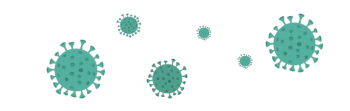 T.C İSLAHİYE KAYMAKAMLIĞI
GAZİANTEP / İSLAHİYE - Farabi Mesleki ve Teknik Anadolu Lisesi
UYGULAMAYA YÖNELİK ÖNLEMLER
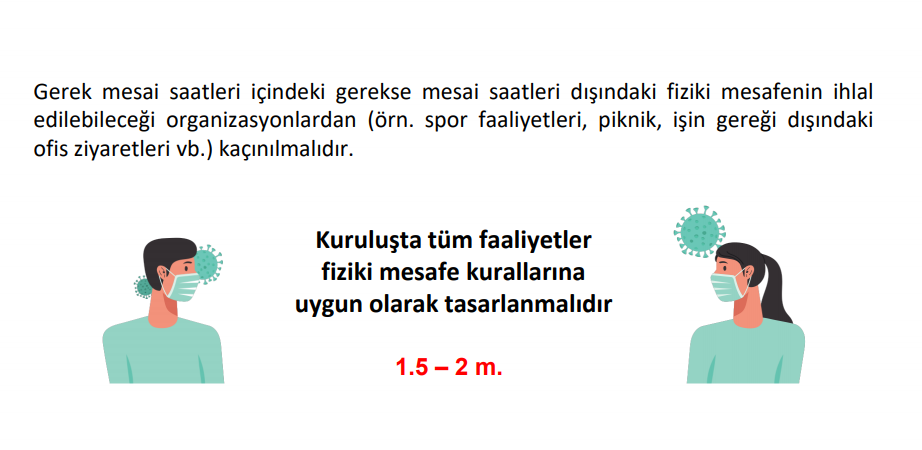 T.C 
İSLAHİYE KAYMAKAMLIĞI
GAZİANTEP / İSLAHİYE - Farabi Mesleki ve Teknik Anadolu Lisesi
UYGULAMAYA YÖNELİK ÖNLEMLEREl HijyeniEl hijyeni, standart enfeksiyon kontrol önlemlerinin (SEKÖ) en kritik unsuru olup,kişisel enfeksiyon bulaşmasını azaltmak için gereklidir. Tüm personel, öğrenci,veli, ziyaretçilere girişte ve mümkün olan uygun noktalarda el yıkama imkânısağlanmalıdır.Bunun mümkün olmadığı noktalarda ve alanlarda eller %70 alkol bazlı antiseptikmadde ile ovulmalı ve temizlenmelidir.
T.C 
İSLAHİYE KAYMAKAMLIĞI
GAZİANTEP / İSLAHİYE - Farabi Mesleki ve Teknik Anadolu Lisesi
El hijyeni sağlanmadan önce;a. Kolların sıvanması (mümkünse dirseklere kadar),b. Bilezik, yüzük vb. takıların çıkartılması,c. Tırnakların temiz ve kısa olması; takma tırnakların veya tırnak ürünlerininçıkartıldığından emin olunması,d. Cilt bütünlüğü bozulmuş, yara, kesik vb. yerlerin su geçirmez bir tampon ilekapatılması hususlarında bilgilendirme yapılmalıdır.
T.C 
İSLAHİYE KAYMAKAMLIĞI
GAZİANTEP / İSLAHİYE - Farabi Mesleki ve Teknik Anadolu Lisesi
UYGULAMAYA YÖNELİK ÖNLEMLEREl Hijyeni
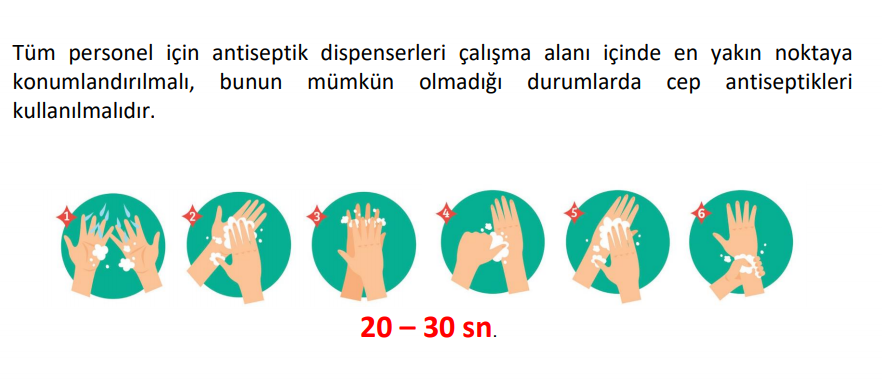 T.C 
İSLAHİYE KAYMAKAMLIĞI
GAZİANTEP / İSLAHİYE - Farabi Mesleki ve Teknik Anadolu Lisesi
UYGULAMAYA YÖNELİK ÖNLEMLEREl HijyeniEl Yıkama ve Ovalama TekniğiEl hijyeni, ellerin kirliliği veya gözle görülür şekilde bulaşı olduğu durumlardasabun ve su ile el yıkanması ve rutin el hijyeni için alkol bazlı el antiseptiği iletemizlenmesi işlemlerini kapsar.• El yıkama, virüsü etkisiz hale getirmek için iyice ve yeterli bir süre en az 20saniye yapılmalıdır.
T.C 
İSLAHİYE KAYMAKAMLIĞI
GAZİANTEP / İSLAHİYE - Farabi Mesleki ve Teknik Anadolu Lisesi
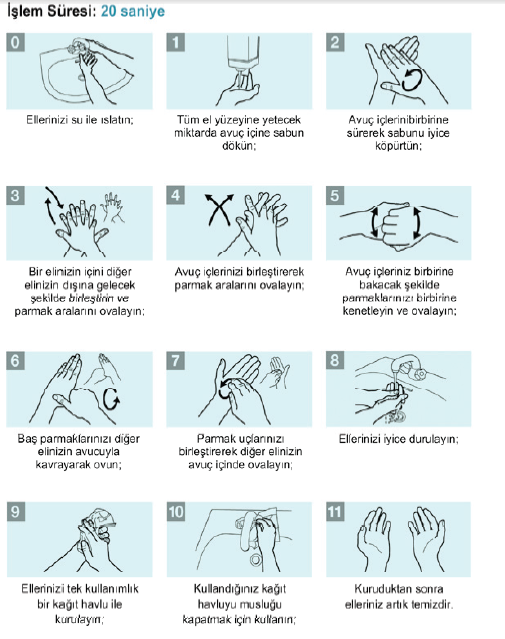 T.C 
İSLAHİYE KAYMAKAMLIĞI
GAZİANTEP / İSLAHİYE - Farabi Mesleki ve Teknik Anadolu Lisesi
UYGULAMAYA YÖNELİK ÖNLEMLEREl HijyeniTüm personel ve öğrenciler için antiseptik dispanserleri çalışma alanı içinde enyakın noktaya konumlandırılmalı, bunun mümkün olmadığı durumlarda cepantiseptikleri kullanılmalıdır. Antiseptik madde kullanım tekniği, elleri arındırmakve virüsü inaktive etmek için iyi bir şekilde ve yeterli bir süre (20 ile 30 saniyearasında) uygulanmalıdır.• Suyun bulunmadığı veya suya ulaşılmasının zaman alacağı durumlar gibi el hijyenini sağlamaya yönelik imkanlar olmadığında, kişilerin alkol bazlı antiseptik ile ovalama işlemi yapmaları sağlanmalıdır. Ancak özellikle ilk fırsatta ellerin yıkaması önerilmelidir.
T.C 
İSLAHİYE KAYMAKAMLIĞI
GAZİANTEP / İSLAHİYE - Farabi Mesleki ve Teknik Anadolu Lisesi
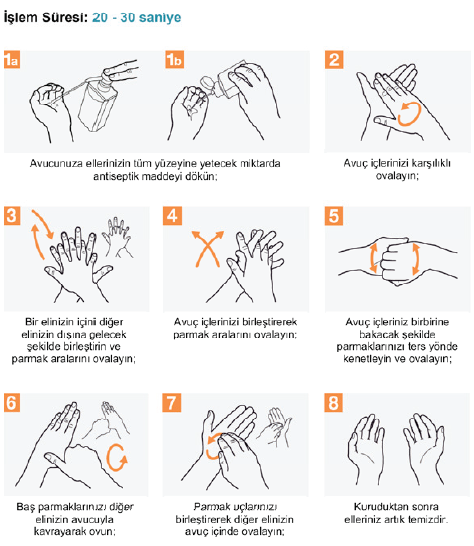 T.C 
İSLAHİYE KAYMAKAMLIĞI
GAZİANTEP / İSLAHİYE - Farabi Mesleki ve Teknik Anadolu Lisesi
UYGULAMAYA YÖNELİK ÖNLEMLERSolunum Hijyeni ve Öksürük/Hapşırık Adabı'Yakala, Çöpe at, Öldür (Bertaraf et): Salgın hastalıkların bulaşmasını en aza indirmek için potansiyel önlemlereyönelik öğrenci, personel, ziyaretçiler ve ilgili kişiler solunum hijyeni ve öksürükadabı konusunda teşvik edilmelidir. Bu teşvik görünür yerlere (giriş, asansörler,koridor gibi sık kullanılan alanlara) görsel/yazılı afiş ve poster olarak konulması şeklinde olabilir.a. Hapşırma, öksürme veya burun akıntısını silmek ve burnu temizlemek(sümkürmek) için tek kullanımlık mendil kullanılmalıdır. Mendil en yakın atık kumbarasına atılmalıdır.
T.C 
İSLAHİYE KAYMAKAMLIĞI
GAZİANTEP / İSLAHİYE - Farabi Mesleki ve Teknik Anadolu Lisesi
UYGULAMAYA YÖNELİK ÖNLEMLERSolunum Hijyeni ve Öksürük/Hapşırık Adabıb. Kişiler için kâğıt mendil, tercihen elle temas etmeden açılabilir-kapanabilirpedallı, sensörlü vb. atık kumbaraları ve el hijyeni sağlamak için kullanılanekipman temin edilmelidir.c. Mendil kullanılmasından, öksürme, hapşırma veya solunum salgıları vekontamine nesnelerle herhangi bir temastan sonra eller (mümkünse sabun ve sukullanarak, aksi halde alkol bazlı el antiseptiği kullanarak) temizlenmelidir.
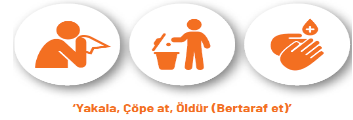 T.C 
İSLAHİYE KAYMAKAMLIĞI
GAZİANTEP / İSLAHİYE - Farabi Mesleki ve Teknik Anadolu Lisesi
UYGULAMAYA YÖNELİK ÖNLEMLERSolunum Hijyeni ve Öksürük/Hapşırık Adabı
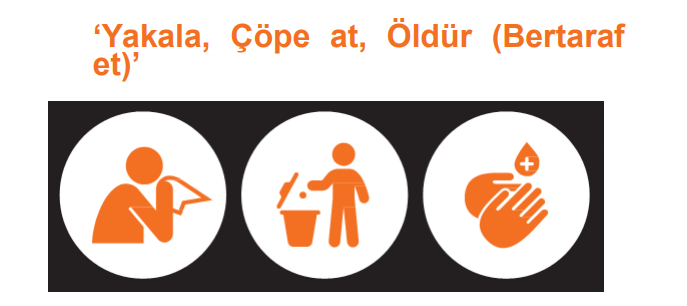 T.C 
İSLAHİYE KAYMAKAMLIĞI
GAZİANTEP / İSLAHİYE - Farabi Mesleki ve Teknik Anadolu Lisesi
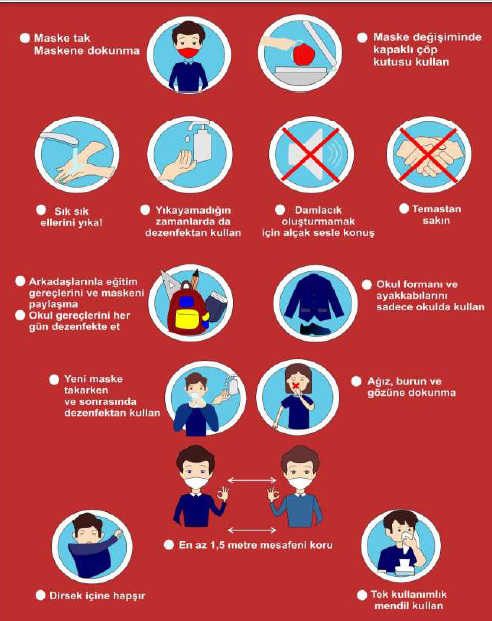 T.C 
İSLAHİYE KAYMAKAMLIĞI
GAZİANTEP / İSLAHİYE - Farabi Mesleki ve Teknik Anadolu Lisesi
EĞİTİMKuruluş; idareci, öğretmen, öğrenci ve diğer tüm personele salgın hastalıklarınbulaşmasına yönelik eğitimler sağlamalı ve katılım kayıtlarını muhafazaetmelidir.Tüm personel ve öğrencilerin korunması için yaptıkları faaliyetlere, yaş ve eğitim düzeylerine uygun olarak gerçekleştirilecek eğitimlerin konu, içerik veyöntemleri belirlenmeli ve gerçekleştirilmelidir.Gerçekleştirilen eğitimler sonrasında öğrenci ve personel davranışları izlenmeli,gerektiğinde eğitimler tekrarlanmalı, konu ve içerikleri güncellenmelidir.Özellikle yemekhane/temizlik personeline yönelik görevlerini yerine getirmeden önce eğitimler verilmelidir.
T.C 
İSLAHİYE KAYMAKAMLIĞI
GAZİANTEP / İSLAHİYE - Farabi Mesleki ve Teknik Anadolu Lisesi
EĞİTİMTemizlik personeli eğitimleri ayrıca;Temizlik yapılmadan önce, yapılırken ve yapıldıktan sonradikkat edilmesi gereken hususlar,b. Kuruluşta kullanılan temizlik kimyasallarının tehlikelerini,atıkların toplanması ve imhasını içermelidir.
T.C 
İSLAHİYE KAYMAKAMLIĞI
GAZİANTEP / İSLAHİYE - Farabi Mesleki ve Teknik Anadolu Lisesi
ATIK YÖNETİMİKapalı ve açık alanlarda, atıkların bertaraf edilmesi için yetkili kurumlarınve yerel otoritelerin talimatlarına uyulmalıdır.Enfektif atıklar tanımlanmalı, atık toplama istasyonu, yerel mevzuatgereksinimlerini karşılayacak şekilde diğer alanlar ve çevreden ayrılmalı,sıvı ve katı atık toplama istasyonu, atıkların her tasfiyesinden/uzaklaştırılmasından sonra temizlenmeli, araç, taşıyıcı ve konteynerlerbakımlı, temiz ve ilgili şartlarda verilen gerekliliklerle uygun durumdatutulmalı, kullanımda olan atık kumbaraları tercihen elle temas etmedenaçılabilir-kapanabilir (pedallı, sensörlü vb.) olmalıdır.Tıbbi atıkların değerlendirilmesinde ilgili yönetmelikler çerçevesindehareket edilmelidir.
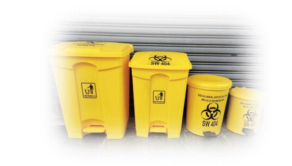 T.C 
İSLAHİYE KAYMAKAMLIĞI
GAZİANTEP / İSLAHİYE - Farabi Mesleki ve Teknik Anadolu Lisesi
SOSYAL VE ORTAK KULLANIM ALANLARITüm sosyal ve ortak kullanım alanları temiz ve düzenli tutulmalıdır. Alanlar sıkaralıklarla uygun şekilde temizlenmeli ve gerektiğinde dezenfekte edilmelidir.Kuruluş, Hijyen, Enfeksiyon Önleme ve Kontrol İçin Eylem Planına uygun olarak,öğrenciler, personel ve diğer kişiler tarafından kullanılan umumi tuvaletler vediğer ilgili alanlar (örneğin yemekhane girişi, hizmet alanları, asansör girişleri)dahil olmak üzere farklı alanlarda antiseptik madde dispanserleri bulundurulmalıdır.
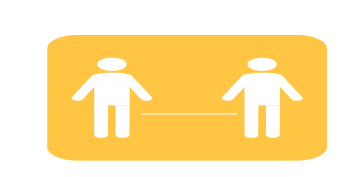 T.C 
İSLAHİYE KAYMAKAMLIĞI
GAZİANTEP / İSLAHİYE - Farabi Mesleki ve Teknik Anadolu Lisesi
SOSYAL VE ORTAK KULLANIM ALANLARISabun, dezenfektan/el antiseptiği sağlayan dispanserlerin, tek kullanımlık kâğıtmendil aparatlarının ve diğer benzer ekipmanların eksiksiz ve düzgün çalışmasınısağlamak için rutin kontroller yapılmalıdır. Arızalı ekipmanlar ivedilikle onarılmalıveya değiştirilmelidir.Merkezi havalandırma sistemlerinde içeriden alınan havanın tekrar dolaşımaverilmemesi, %100 dış havanın emilerek şartlandırılması yöntemi tercih edilmelidir.
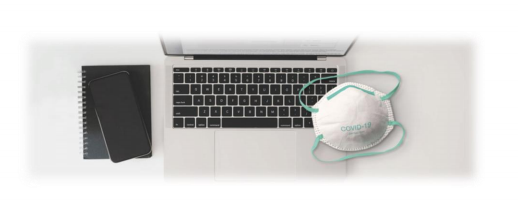 T.C 
İSLAHİYE KAYMAKAMLIĞI
GAZİANTEP / İSLAHİYE - Farabi Mesleki ve Teknik Anadolu Lisesi
SOSYAL VE ORTAK KULLANIM ALANLARIKuruluş Girişi, Güvenlik, DanışmaZiyaretçi kartları temizlik/ dezenfeksiyon plan/ programları doğrultusundadezenfekte edilmelidir.Vardiya değişimlerinde güvenlik personeli tarafından ortak kullanılantelsiz/telefon gibi malzemelerin, teslim öncesi uygun şekilde dezenfekte edilmesisağlanmalıdır.Güvenlik/danışma personeli için gerekli KKD'ler sağlanmalı ve alkol bazlı elantiseptiği bulundurulmalıdır.Ziyaretçiler, kuruluşa girmeden önce salgın hastalıkları önlemeye yönelik alınan,bu Kılavuzda bahsedilen veya kuruluşça hazırlanmış olan tedbirler/uygulanankurallar konusunda bilgilendirilmeli ve bu kurallara uyacağına dair ziyaretçidentaahhüt alınmalıdır.Kuruluşa her türlü kontrolsüz giriş engellenmelidir.
T.C 
İSLAHİYE KAYMAKAMLIĞI
GAZİANTEP / İSLAHİYE - Farabi Mesleki ve Teknik Anadolu Lisesi
SOSYAL VE ORTAK KULLANIM ALANLARIBekleme Salonu/LobiBekleme salonu/lobi alanları temiz ve düzenli tutulmalıdır. Oturma düzenikişiler arasında mümkün ise sosyal mesafeyi koruyacak şekildedüzenlenmelidir.Tüm alan ve içindeki mobilya ve eşyalar temizlenebilir olmalı ve sıklıkla(tercihen çevre ile aynı zamanda) temizlenmelidir.Gerekli hallerde (salgın vb.) alkol bazlı el antiseptiği bulundurulmalıdır.
T.C 
İSLAHİYE KAYMAKAMLIĞI
GAZİANTEP / İSLAHİYE - Farabi Mesleki ve Teknik Anadolu Lisesi
SOSYAL VE ORTAKKULLANIM ALANLARIDerslikler ve Etüt SalonlarıTemizlik/dezenfeksiyon plan/ programlarına uygun olaraktemizlenmesi ve dezenfekte edilmesi sağlanmalıdır.Havalandırma sistemleri dışarıdan taze hava alacak şekildeayarlanmalıdır. Havalandırma sistemi filtrelerinin periyodik kontrolüyapılmalı, temiz hava debisi artırılmalıdır.Dersliklerdeki panolara, ekranlara ve ortak alanlara, hijyen vesanitasyon bilincini ve farkındalığını artırmaya yönelik afişler,posterler asılmalıdır.
T.C 
İSLAHİYE KAYMAKAMLIĞI
GAZİANTEP / İSLAHİYE - Farabi Mesleki ve Teknik Anadolu Lisesi
SOSYAL VE ORTAKKULLANIM ALANLARIDerslikler ve Etüt SalonlarıOrtak kullanılan ekipman ve dolaplar mümkün olduğunca düzenliolarak dezenfekte edilmelidir. Dersliklerde yer alan ortak temasyüzeyleri (bilgisayarlar, dolaplar, makineler, aletler vb.) için kullanımşartları, kullanım sıklığı, kullanıcı sayısı vb. kriterlerine göre hijyen vesanitasyon programları oluşturulmalı ve uygulanmalıdır.Kullanılan makinelerin yüzey temizlikleri var ise üretici firmalarınbelirlediği kriterler de dikkate alınarak uygulanmalıdır.Elle temas etmeden açılabilir-kapanabilir pedallı, sensörlü, vb. atık kumbaraları bulundurulmalıdır.
T.C 
İSLAHİYE KAYMAKAMLIĞI
GAZİANTEP / İSLAHİYE - Farabi Mesleki ve Teknik Anadolu Lisesi
SOSYAL VE ORTAKKULLANIM ALANLARIAtölyeler/LaboratuvarlarÇalışma alanında yer alan ortak temas yüzeyleri (çalışma tezgâhları,deney masaları, laboratuvar malzemeleri, el aletleri vb.) için kullanımşartları, kullanım sıklığı, kullanıcı sayısı vb. kriterlerine göre hijyen vesanitasyon programları oluşturulmalı ve uygulanmalıdır.Havalandırma sistemi filtrelerinin periyodik kontrolü yapılmalı, temizhava debisi artırılmalıdır.Atölye ve laboratuvarlarda panolara, ekranlara ve ortak alanlara,bilinç ve farkındalığı artırmaya yönelik afişler, posterler asılmalıdır.
T.C 
İSLAHİYE KAYMAKAMLIĞI
GAZİANTEP / İSLAHİYE - Farabi Mesleki ve Teknik Anadolu Lisesi
SOSYAL VE ORTAKKULLANIM ALANLARIAtölyeler/LaboratuvarlarMola alanlarındaki yoğunluğu önlemek amacıyla, zaman çizelgesiyeniden oluşturulmalıdır.Kullanıcılar ortak kullandıkları ekipman ve çalışma alanlarınımümkün olduğunca her kullanımdan önce düzenli olarakdezenfekte etmelidir.Atölye ve laboratuvarların çalışma alanı içerisinde yer alan lavabo veevyeler kişisel temizlik amaçlı kullanılmamalıdır.
T.C 
İSLAHİYE KAYMAKAMLIĞI
GAZİANTEP / İSLAHİYE - Farabi Mesleki ve Teknik Anadolu Lisesi
SOSYAL VE ORTAKKULLANIM ALANLARIÖğretmenler OdasıOdanın yerleşimi, sosyal mesafeye dikkat edilerek düzenlenmelidir.Havalandırma sistemleri dışarıdan taze hava alacak şekilde ayarlanmalıdır.Odaların havalandırma tesisatının filtre temizliği, bakım vekontrolleri düzenli olarak yapılmalıdır.Bilgisayar klavyesi, mouse, telefon, dolap, kalem, silgi vb. malzemeve ekipmanın mümkün olduğunca ortak kullanılmaması sağlanmalıdır.
T.C 
İSLAHİYE KAYMAKAMLIĞI
GAZİANTEP / İSLAHİYE - Farabi Mesleki ve Teknik Anadolu Lisesi
SOSYAL VE ORTAKKULLANIM ALANLARIÖğretmenler OdasıOrtak kullanılan malzemelerin dezenfeksiyonutemizlik/dezenfeksiyon plan/programlarına uygun olarakyapılmalıdır.Öğretmenler odasına misafir ve ziyaretçi kabul edilmemelidir.Odada alkol bazlı el antiseptiği, elle temas etmedenaçılabilir-kapanabilir pedallı, sensörlü vb. atık kumbaralarıbulundurulmalı ve genel hijyen kurallarına uyulmalıdır.Odanın eklentilerinde çay ocağı veya mutfak bulunması durumunda,tek kullanımlık bardak veya kişiye özel bardaklar kullanılmalıdır.
T.C 
İSLAHİYE KAYMAKAMLIĞI
GAZİANTEP / İSLAHİYE - Farabi Mesleki ve Teknik Anadolu Lisesi
SOSYAL VE ORTAKKULLANIM ALANLARIOfisler (İdari Odalar, Rehberlik Servisi vb)Ofislerin yerleşimi, mümkün ise sosyal mesafeye dikkat edilerek düzenlenmelidir.Havalandırma sistemleri dışarıdan taze hava alacak şekildeayarlanmalıdır. Ofislerin havalandırma tesisatının filtre temizliği, bakım ve kontrolleri düzenli olarak yapılmalıdır.Ofis malzemelerinin (bilgisayar klavyesi, mouse, telefon, kalem, silgi vb.)ortak kullanılmaması mümkün olduğunca sağlanmalıdır.Ortak kullanılan malzemelerin dezenfeksiyonu temizlik/dezenfeksiyon plan/programlarına uygun olarak yapılmalıdır.
T.C 
İSLAHİYE KAYMAKAMLIĞI
GAZİANTEP / İSLAHİYE - Farabi Mesleki ve Teknik Anadolu Lisesi
SOSYAL VE ORTAKKULLANIM ALANLARIToplantı/Konferans Salonları/Çok Amaçlı SalonlarSalonda oturma düzeni sosyal mesafe kurallarına (otoritelerce belirlenmişgüncel şartlar) uygun olacak şekilde düzenlenmelidir.Masa üzerindeki kitap dergi vb. malzemeler kaldırılmalı, toplantı öncesi vetoplantı sonrası (masa, varsa teknik donanımlar, mikrofon vb.)temizlik/dezenfeksiyon yapılmalıdır.
T.C 
İSLAHİYE KAYMAKAMLIĞI
GAZİANTEP / İSLAHİYE - Farabi Mesleki ve Teknik Anadolu Lisesi
SOSYAL VE ORTAKKULLANIM ALANLARIToplantı/Konferans Salonları/Çok Amaçlı SalonlarToplantı süreleri mümkün olduğunca kısa tutulmalı, toplantının uzamasıdurumunda ara verilmeli ve pencereler açılarak ortamın doğalhavalandırılması sağlanmalıdır.
T.C 
İSLAHİYE KAYMAKAMLIĞI
GAZİANTEP / İSLAHİYE - Farabi Mesleki ve Teknik Anadolu Lisesi
SOSYAL VE ORTAKKULLANIM ALANLARIToplantı/Konferans Salonları/Çok Amaçlı SalonlarToplantı salonunun girişinde el antiseptiği bulunmalı, kişiler toplantı salonunagirerken ve çıkarken el antiseptiği kullanmalıdır.Mümkün oldukça belge ve evraklar bilgisayar sistemleri üzerinden işlemgörmeli, e-imza kullanılmalıdır. Islak imza gereken durumlarda evrak sabitkalmalı ve sırayla sosyal mesafe gözetilerek evrak imzalanmalıdır.Kişiler evrakları imzalarken şahsi kalemlerini kullanmalı ve bu kalemlerortaklaşa kullanılmamalıdır. Toplantıdan sonra tüm katılımcıların adları veiletişim bilgileri ilgili mevzuata uygun süre saklanmalıdır.
T.C 
İSLAHİYE KAYMAKAMLIĞI
GAZİANTEP / İSLAHİYE - Farabi Mesleki ve Teknik Anadolu Lisesi
SOSYAL VE ORTAKKULLANIM ALANLARIToplantı/Konferans Salonları/Çok Amaçlı SalonlarBir veya daha fazla katılımcı toplantıdan sonraki günler içinde salgın hastalıkbelirtileri gösterdiğinde bu uygulama il/ilçe sağlık müdürlüğü yetkililerinintemaslıları izlemelerine yardımcı olacaktır.Eğer toplantıda bulunan biri, toplantı sonrası salgın hastalık tanısı alırsatemaslı değerlendirilmesi yapılırken, pozitif kişinin semptom başlangıcındanönceki temaslıları değerlendirmeye alınmalı ve bu durum tüm katılımcılarabildirilmelidir.
T.C 
İSLAHİYE KAYMAKAMLIĞI
GAZİANTEP / İSLAHİYE - Farabi Mesleki ve Teknik Anadolu Lisesi
SOSYAL VE ORTAKKULLANIM ALANLARIToplantı/Konferans Salonları/Çok Amaçlı SalonlarBu süre içerisinde salgın hastalık belirtileri gösterenler il/ilçe sağlıkmüdürlükleri tarafından Sağlık Bakanlığınca hazırlanan Rehberlere göreyönetilmelidir.Toplantı salonlarının temizliği ofis ve iş yerlerinin genel temizliğine uygunolarak yapılmalıdır.
T.C 
İSLAHİYE KAYMAKAMLIĞI
GAZİANTEP / İSLAHİYE - Farabi Mesleki ve Teknik Anadolu Lisesi
SOSYAL VE ORTAKKULLANIM ALANLARIKantin, YemekhaneKantin ve yemekhanelerde para ile teması engelleyecek uygulamalardüzenlenmelidir.Kantin/Yemekhane personeli kişisel hijyen kurallarına (sıklıkla el yıkama, öksürük / hapşırık adabı) sıkı bir şekilde uymalıdır.Personel işe özgü KKD’ler (maske, bone, eldiven vb.) kullanmalıdır.Yemekhane girişlerinde alkol bazlı el antiseptiği bulundurulmalıdır.Kişilere yemek öncesi ve sonrası el yıkama yoluyla el hijyeni sağlamaları konusugüçlü şekilde hatırlatılmalıdır (girişte ve uygun noktalara yerleştirilen uyarıcıafişler/posterler vb. bulunması gereklidir ancak çoğu zaman yeterli olmayabilir).
T.C İSLAHİYE KAYMAKAMLIĞI
GAZİANTEP / İSLAHİYE - Farabi Mesleki ve Teknik Anadolu Lisesi
SOSYAL VE ORTAKKULLANIM ALANLARIKantin, YemekhaneBüfe yüzeyleri sık sık temizlenmeli ve dezenfekte edilmelidir.Menaj takımlarının (tuz, karabiber, sos vb.), şekerin, kürdanın vb. tek kullanımlıkpaketlerde, çatal-kaşık ve bıçakların servise kâğıt cepli paketler veya tekkullanımlıkürünler gibi hijyenik önlemler alınmış olarak sunulması sağlanmalıdır.Riskli dönemlerde su sebilleri, kahve, çay vb. içecek makineleri ve otomatlarınkullanımı engellenmelidir.Diğer zamanlarda bu ekipmanların temizliği ve dezenfeksiyonunun (periyodikbakım, filtre değişimleri dahil) planlanmış ve sık aralıklarla yapılması sağlanmalıdır.
T.C 
İSLAHİYE KAYMAKAMLIĞI
GAZİANTEP / İSLAHİYE - Farabi Mesleki ve Teknik Anadolu Lisesi
SOSYAL VE ORTAKKULLANIM ALANLARIKantin, YemekhaneMümkün ise su sebilleri ve otomatların temassız (fotoselli) olması sağlanmalıdır.Havalandırma sistemi temiz hava sirkülasyonu için yeterli ve uygun olmalıdır.Bulaşık yıkama donanımının düzgün çalışması, özellikle çalışma sıcaklıklarının yanısıra temizlik ve dezenfekte edici kimyasalların kullanım dozunun uygunluğukontrol edilmelidir.Yemek hizmeti, dışarıdan tedarik edildiği durumlarda tercihen TS EN ISO 22000Gıda Güvenliği Yönetim Sistemi veya TS 13811 Hijyen ve Sanitasyon YönetimSistemi belgeli kuruluşlardan temin edilmelidir. Mümkün ise tedarikçinin yerindedenetim gerçekleştirilebilir.
T.C 
İSLAHİYE KAYMAKAMLIĞI
GAZİANTEP / İSLAHİYE - Farabi Mesleki ve Teknik Anadolu Lisesi
SOSYAL VE ORTAKKULLANIM ALANLARIKantin, Yemekhaneİlgili tüm alanlar temiz ve düzenli tutulmalıdır. Yemek salonlarındaki oturmadüzeni mümkün ise fiziki mesafe kurallarına uygun olarak tasarlanmalıdır.
T.C 
İSLAHİYE KAYMAKAMLIĞI
GAZİANTEP / İSLAHİYE - Farabi Mesleki ve Teknik Anadolu Lisesi
SOSYAL VE ORTAKKULLANIM ALANLARITuvalet ve LavabolarKapılar ve kapı kolları dahil tüm yüzeyler uygun deterjan/dezenfektan ile sıkaralıklarla temizlenmelidir. Kuruluşta salgın hastalığı olduğu belirlenen kişiolmadığı takdirde banyo, klozet ve lavabolar ve kapı yüzeyleri dahil tüm yüzeylerinsu ve uygun deterjanla sık temizlenmesi yeterlidir.Banyo, klozet ve tuvaletler her gün en az bir kez 1/10 oranında sulandırılmışsodyum hipoklorit ile dezenfekte edilmelidir. El temasını önlemek içinöğrenci/personel lavabolarında mümkün ise el teması olmayan bataryalar,temassız dispanserler olmalıdır.
T.C İSLAHİYE KAYMAKAMLIĞI
GAZİANTEP / İSLAHİYE - Farabi Mesleki ve Teknik Anadolu Lisesi
SOSYAL VE ORTAKKULLANIM ALANLARITuvalet ve LavabolarKuruluş genelindeki lavabo ve gider bağlantıların deve boyunlarının S sifon şekildeolması sağlanmalıdır.Mümkünse her tuvalet/lavabo girişinde (ideal olarak hem iç, hem de dış kısma), elantiseptik cihazları bulunmalıdır.Öğrencilere ve personele her seferinde en az 20 saniye boyunca sabun ve suylaellerini yıkamalarını hatırlatmak için afiş/poster/uyarı levhası konulmalıdır.
T.C İSLAHİYE KAYMAKAMLIĞI
GAZİANTEP / İSLAHİYE - Farabi Mesleki ve Teknik Anadolu Lisesi
SOSYAL VE ORTAKKULLANIM ALANLARITuvalet ve LavabolarPersonel ve öğrencilerin kâğıt havluları ve benzeri atıkları atmalarınıkolaylaştırmak için çıkışa yakın noktalara mümkünse pedallı çöp kutusuyerleştirilmelidir.Varsa el kurutucu cihazlarının kullanılmaması için gerekli önlemlerin alınmasısağlanmalıdır. Tuvaletlerin havalandırma sisteminin temiz hava sirkülasyonuyeterli ve uygun olmalıdır.
T.C İSLAHİYE KAYMAKAMLIĞI
GAZİANTEP / İSLAHİYE - Farabi Mesleki ve Teknik Anadolu Lisesi
SOSYAL VE ORTAKKULLANIM ALANLARIİbadethane/MescitTemiz hava sirkülasyonu düzenli olarak sağlanmalıdır.Temizlik ve dezenfeksiyon belirlenmiş plan dahilinde mümkün olan en sıkperiyotlarda yapılmalıdır.Seccadelerin, Kur'an-ı Kerimler dahil tüm kitapların ve tespihlerin kişiye özelolması sağlanmalı, mümkünse misafirler için tek kullanımlık seccadelerbulundurulmalıdır.
T.C İSLAHİYE KAYMAKAMLIĞI
GAZİANTEP / İSLAHİYE - Farabi Mesleki ve Teknik Anadolu Lisesi
SOSYAL VE ORTAKKULLANIM ALANLARISpor SalonlarıSpor salonlarının girişine salgın hastalık önlemleri ile ilgili afişler (el yıkama ve sporsalonunun içinde uyulması gereken kurallar) asılmalıdır. Spor salonlarının girişindeve içeride el antiseptiği bulundurulmalıdır.Spor salonlarının giriş ve çıkışına pedallı ve kapaklı atık kumbaraları konulmalı vedüzenli olarak boşaltılmalıdır.Spor salonunda su ve sabuna erişim kolay olmalıdır.
T.C 
İSLAHİYE KAYMAKAMLIĞI
GAZİANTEP / İSLAHİYE - Farabi Mesleki ve Teknik Anadolu Lisesi
SOSYAL VE ORTAKKULLANIM ALANLARISpor Salonlarıİçeriye girmeden görünür bir yere asılmış olan içeride uyulması beklenen kurallarıaçıklayan bilgilendirmelerin okunması ve belirtilen kurallara uyulması güvencealtına alınmalıdır.Spor salonuna giderken kişisel havlu ve mat vb. malzemeler götürülmelidir.Havluların, kuruluş tarafından veriliyorsa poşetli olması veya görevli personeltarafından verilmesi, mat türü malzemenin de her kullanıcıdan sonradezenfeksiyonunun sağlanması gerekmektedir.Görevli personelin salgın hastalıkların bulaşma yolları ve korunma önlemlerihususunda bilgilenmesi sağlanmalıdır.
T.C 
İSLAHİYE KAYMAKAMLIĞI
GAZİANTEP / İSLAHİYE - Farabi Mesleki ve Teknik Anadolu Lisesi
SOSYAL VE ORTAKKULLANIM ALANLARISpor SalonlarıSpor salonlarında her kullanımdan sonra düzenli olarak temizlik yapılmalıdır.Sık kullanılan alan ve malzemeler daha sık temizlenmelidir.Merkezi havalandırma sistemleri bulunan spor salonlarının havalandırması temizhava sirkülasyonunu sağlayacak şekilde düzenlenmeli, havalandırma sistemlerininbakımı ve filtre değişimleri üretici firma önerileri doğrultusunda yapılmalıdır.Spor salonları sık sık havalandırılmalıdır.
T.C 
İSLAHİYE KAYMAKAMLIĞI
GAZİANTEP / İSLAHİYE - Farabi Mesleki ve Teknik Anadolu Lisesi
SOSYAL VE ORTAKKULLANIM ALANLARIÖğrenci/Personel Soyunma OdalarıSoyunma odaları, aynı anda kullanacak kişi sayısını azaltacak şekilde organizeedilmelidir. Soyunma odalarında kişi başına minimum 4 m2 alan sağlanacak vesosyal mesafe kuralına uygun şekilde kullanım planlanmalıdır.Oda girişlerine alkol bazlı el antiseptiği konulmalıdır. Temizlik ve dezenfeksiyonsıklığı gözden geçirilmeli, her kullanım sonrası temizlik ve dezenfeksiyonyapılmalıdır.Ortamların havalandırma koşulları yeterli olmalıdır. El temasını önlemek içinlavabolarda mümkünse el teması olmayan bataryalar, temassız dispenserlerolmalıdır. Kirli ve temiz kıyafetlerden, ayakkabılardan çapraz bulaşmayıönleyebilmek için gerekli tedbirler alınmalıdır.
T.C
 İSLAHİYE KAYMAKAMLIĞI
GAZİANTEP / İSLAHİYE - Farabi Mesleki ve Teknik Anadolu Lisesi
SOSYAL VE ORTAKKULLANIM ALANLARIOkul Bahçesi ve Açık Oyun AlanlarıKuruluşun ihtiyaçlarına yönelik sağlıklı, temiz ve güvenli okul çevresi koşulları sağlanmalıdır.Zemin düzgün ve su birikintilerine izin vermeyecek nitelikte olmalıdır.Bahçe ya da oyun alanlarında bulunan oturma ünitelerinde fiziki mesafe kurallarıuygulanmalıdır.Oturma üniteleri ve diğer ekipmanların (oyuncaklar, spor aletleri vb.) temizlik vedezenfeksiyon işlemleri planlanmalı ve uygulanmalıdır.
T.C 
İSLAHİYE KAYMAKAMLIĞI
GAZİANTEP / İSLAHİYE - Farabi Mesleki ve Teknik Anadolu Lisesi
SOSYAL VE ORTAKKULLANIM ALANLARIOkul Bahçesi ve Açık Oyun AlanlarıTeneffüs veya diğer açık alan etkinliklerinde tayin edilmiş bir sorumlu (nöbetçiöğretmen, güvenlik görevlisi vb.) tarafından salgın hastalık dönemlerine özgü(fiziki mesafenin korunması vb.) uyarılarda bulunması sağlanmalıdır.Genel hijyen ve sanitasyon uygulamalarına ve salgın hastalık dönemlerindekitedbirlere yönelik görünür yerlere afiş/poster/uyarı levhası konulmalıdır.Bu alanlardaki atık yönetimi, bu kılavuzun “Atık Yönetimi” başlığı altındatanımlandığı şekilde yürütülür.
T.C 
İSLAHİYE KAYMAKAMLIĞI
GAZİANTEP / İSLAHİYE - Farabi Mesleki ve Teknik Anadolu Lisesi
SOSYAL VE ORTAKKULLANIM ALANLARIÖğrenci/Personel Servisleri/Taşımalı Eğitim HizmetleriServis şoförleri ve rehber personeli, kişisel hijyen kurallarına uygun şekilde hareket etmelidir.Öğrenciler ve personel servise binerken ve inerken sosyal mesafe kuralına uygundavranmalıdır.Fiziki mesafe kuralının bozulmaması için önlemler alınmalıdır.Salgın hastalık belirtileri (ateş, öksürük, burun akıntısı, nefes darlığı vb.) olanlarınmaske takması sağlanmalı, belirti gösteren öğrenci ise öğrencinin velisibilgilendirilerek sağlık merkezine yönlendirilmelidir.
T.C 
İSLAHİYE KAYMAKAMLIĞI
GAZİANTEP / İSLAHİYE - Farabi Mesleki ve Teknik Anadolu Lisesi
SOSYAL VE ORTAKKULLANIM ALANLARIÖğrenci/Personel Servisleri/Taşımalı Eğitim HizmetleriKoltuklara numara verilmeli, evden alınma sırasına göre her öğrencinin/personelinhangi koltuğu kullanacağı sabit hale getirilmelidir.Koltuk numarasına göre oturma listesi oluşturulmalı, liste serviste görünür şekildeasılmalı ve her öğrenci/personel kuruluşa gidiş ve dönüşlerde her gün kendineayrılmış sabit koltukta seyahat etmelidir.Servis araçlarına oturma listesinde ismi bulunanlar dışında kişi kabuledilmemelidir.Servis içinde konuşulmamalı ve bağırılmamalıdır. Serviste bir mecburiyetolmadıkça su dahil içecek ve yiyecek kullanılmamalıdır.
T.C 
İSLAHİYE KAYMAKAMLIĞI
GAZİANTEP / İSLAHİYE - Farabi Mesleki ve Teknik Anadolu Lisesi
SOSYAL VE ORTAKKULLANIM ALANLARIÖğrenci/Personel Servisleri/Taşımalı Eğitim HizmetleriKlimanın iç hava sirkülasyon düğmesi kapalı olmalıdır.Servis araçlarının klima hava filtre bakımı düzenli olarak yapılmalıdır. Servislerdepencereler uygun olan her fırsatta açılarak servisin iç havasının temizlenmesisağlanmalıdır.Servisin genel iç temizliği gün sonunda su ve deterjan ile yapılmalıdır. Her servisturu tamamlandıktan sonra sık dokunulan yüzeyler (kapı kolları, koldayama/kolçaklar, tutacaklar, cam açma düğmeleri, emniyet kemeri tokaları) öncesu ve deterjanlı bezle silinmeli, daha sonra da 1/100 oranında sulandırılmışSodyum Hipoklorit (CAS No:7681-52-9) veya %70'lik alkol ile dezenfekteedilmelidir.
T.C 
İSLAHİYE KAYMAKAMLIĞI
GAZİANTEP / İSLAHİYE - Farabi Mesleki ve Teknik Anadolu Lisesi
SOSYAL VE ORTAKKULLANIM ALANLARIÖğrenci/Personel Servisleri/Taşımalı Eğitim HizmetleriBu amaçla Sağlık Bakanlığı ruhsatlı dezenfektanlar da kullanılabilir.Temizlik, yolcu olmadığı durumlarda yapılmalı ve sonrasında en az bir dakikabeklenip havalandırılmalıdır.Servis hizmeti, kuruluş dışı farklı bir firma tarafından sağlanıyor ise belirlenenönlemlerin alındığı ve dezenfeksiyonun yapıldığı güvence altına alınmalıdır.
T.C 
İSLAHİYE KAYMAKAMLIĞI
GAZİANTEP / İSLAHİYE - Farabi Mesleki ve Teknik Anadolu Lisesi
SOSYAL VE ORTAKKULLANIM ALANLARIDiğer Kullanım AlanlarıBu kılavuzda özel olarak belirtilmemiş (arşiv, sığınak, malzeme depoları,kütüphane vb.) tüm alanlarda; kuruluşun genel hijyen ve sanitasyon uygulamalarıve salgın dönemlerinde aldığı tedbirler (sosyal mesafe uygulamaları,dezenfeksiyon/temizlik planlamaları, havalandırma kuralları, görsel/yazılı afiş veposter ve KKD kullanımı) geçerlidir.
T.C 
İSLAHİYE KAYMAKAMLIĞI
GAZİANTEP / İSLAHİYE - Farabi Mesleki ve Teknik Anadolu Lisesi
TEMİZLİKGenel İlkelerKuruluşta salgın hastalık vakaları tespit edilmemiş olsa bile hijyen ve sanitasyonmutlak surette sağlanmalıdır.Genel önleyici tedbirler açısından salgın hastalık vakalarının olması durumundaortak alanlarda (tuvaletler, salonlar, koridorlar, açık alanlar vb.)temizlik ve dezenfeksiyon önlemlerinin uygulanmasına özel dikkat gösterilmelidir.Merdiven tırabzanları, kapı kulpları, asansör düğmeleri, korkuluklar, anahtarlar,kapı kolları vb. gibi sık sık dokunulan yüzeyler daha sık ve daha özenlitemizlenmelidir.
T.C 
İSLAHİYE KAYMAKAMLIĞI
GAZİANTEP / İSLAHİYE - Farabi Mesleki ve Teknik Anadolu Lisesi
TEMİZLİKGenel İlkelerTemizlik personeline bu konuda talimat verilmelidir.Kuruluşta temizlik ve sanitasyon teçhizatları da dahil bütün alanların hijyenikkoşullarda bulundurulduğunu teminat altına almak için temizleme ve sanitasyonprogramları oluşturulmalıdır.Programlar, sürekli uygunluk ve etkinlik için izlenmelidir.
T.C 
İSLAHİYE KAYMAKAMLIĞI
GAZİANTEP / İSLAHİYE - Farabi Mesleki ve Teknik Anadolu Lisesi
TEMİZLİKTemizlik ve Sanitasyon Maddeleri ve AraçlarıTemizlemede, sanitasyon ajanları ve kimyasal maddeler açık şekilde tanımlanmalıve üreticinin talimatları doğrultusunda kullanılmalıdır.Araçlar ve teçhizat, hijyenik bir tasarıma sahip olmalı ve muhtemel bir haricimadde kaynağı olmayacak biçimde tutulmalıdır.Not 1- Temizlik ve sanitasyona yönelik kullanılan biyosidal ve diğer ilgili ürünlerikullananların, bunları doğru bir şekilde kullanması ve bunların insanları, hayvanlarıya da çevreyi tehdit etmesi muhtemel durumlara karşı her türlü tedbiri almasızorunludur.
T.C 
İSLAHİYE KAYMAKAMLIĞI
GAZİANTEP / İSLAHİYE - Farabi Mesleki ve Teknik Anadolu Lisesi
TEMİZLİKTemizlik ve Sanitasyon Maddeleri ve AraçlarıNot 2- Temizlik ve sanitasyona yönelik kullanılan biyosidal ve diğer ilgili ürünleringüvenlik bilgi formunda (SDS) yer alan talimatlara, kuruluş koşullarında öğrenci vepersonelin korunmasına yönelik bilgilere, kullanıcılar bakımından etiketler ve diğertüm ilgili ürün bilgilerine ve biyosidal ürünlerin kullanımı ile ilgili yürürlükteki tümhükümlere uyularak doğru kullanımı sağlanmalıdır.Temizleme ve sanitasyon programları oluşturulmalı ve temizleme teçhizatının datemizlenmesi dahil belirlenmiş bir planla, kuruluşun ve teçhizatın tüm alan veparçalarının temizlenmesi ve/veya sanitize edilmesi sağlanmalıdır. Buuygulamaların kayıtları muhafaza edilmelidir.
T.C 
İSLAHİYE KAYMAKAMLIĞI
GAZİANTEP / İSLAHİYE - Farabi Mesleki ve Teknik Anadolu Lisesi
TEMİZLİKTemizlik ve Sanitasyon Maddeleri ve AraçlarıTemizleme ve/veya sanitasyon programları en az aşağıdakileri belirlemelidir:a. Temizlenecek ve/veya sanitize edilecek alan, araç ve gereçler, teçhizat parçalarıb. Belirtilen görevler için sorumluluklarc. Temizleme/sanitasyon yöntem ve sıklıklarıd. İzleme ve doğrulama düzenlemelerie. Temizlik/sanitasyon sonrası kontrollerf. Çalışma öncesi kontroller
T.C 
İSLAHİYE KAYMAKAMLIĞI
GAZİANTEP / İSLAHİYE - Farabi Mesleki ve Teknik Anadolu Lisesi
TEMİZLİKTemizlik ve Sanitasyon Maddeleri ve AraçlarıKuruluşun eylem planı kapsamında, salgın hastalık şüphelisi veya tanısı konulmuşkişilerin kuruluştan ayrıldıktan sonra kullandığı derslik, oda ve mümkünse diğertüm malzemelerin temizliği ve dezenfeksiyonu uygun KKD kullanılarakyapılmalıdır.Temizlik personeli için sodyum hipoklorit başta olmak üzere bu ürünlerinhazırlanması, uygulanması ve depolanması konusunda ek eğitimgerekebilir.Sodyum hipoklorit kullanımı uygun olmadığında, örneğin elektronik aygıtlar,telefon, uzaktan kumanda donanımı vb. için %70’lik alkol ile temizlenebilir.
T.C 
İSLAHİYE KAYMAKAMLIĞI
GAZİANTEP / İSLAHİYE - Farabi Mesleki ve Teknik Anadolu Lisesi
TEMİZLİKTemizlik ve Sanitasyon Maddeleri ve AraçlarıTekstil, çarşaf, masa örtüsü, giysiler vb. toz ve aerosol oluşturarak çevreyi ve diğerkişileri potansiyel kirlenmeden korumak üzere işaretli özel çamaşır torbalarınakonulmalıdır.Normal deterjanlarla en az 60°C veya daha fazla sıcaklıkta yıkanmalıdır.Temizlik personelinin yeterli dezenfektan çözeltilerine ve diğer temizlikmalzemelerine erişimleri sağlanmalıdır.Temizlik personelinin gerekli kişisel koruma donanımları kuruluş tarafındansağlanmalıdır.
T.C 
İSLAHİYE KAYMAKAMLIĞI
GAZİANTEP / İSLAHİYE - Farabi Mesleki ve Teknik Anadolu Lisesi
TEMİZLİKa. Yüzeyleri sabun ve su kullanarak temizleyin.b. Masalar, kapı kolları, elektrik anahtarları, tezgahlar, kulplar, telefonlar,klavyeler, tuvaletler, musluklar, lavabolar vb. yüzeylerin temizliğini sıklıkla yapın.
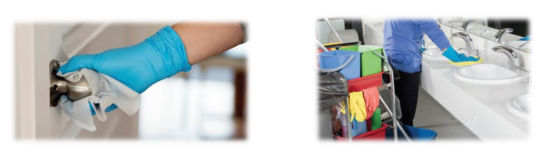 T.C 
İSLAHİYE KAYMAKAMLIĞI
GAZİANTEP / İSLAHİYE - Farabi Mesleki ve Teknik Anadolu Lisesi
TEMİZLİKa. Alanı veya öğeyi kirli ise önce sabun ve su veya deterjanla temizleyin. Dahasonra dezenfektan kullanın.b. Onaylı dezenfektanları kullanın.c. Ürünün güvenli ve etkili bir şekilde kullanılmasını sağlamak için etiket üzerindekitalimatları uygulayın.d. Yüzey uygunsa seyreltilmiş (yüzey özelliğine göre 1/10 veya 1/100 oranında) evtipi sodyum hipoklorit çözeltileri de kullanılabilir.e. Sodyum hipokloritin dezenfeksiyon amaçlı olup olmadığını görmek için etiketikontrol edin ve ürünün son kullanma tarihinin geçmediğinden emin olun.Sodyum hipoklorit, uygun şekilde seyreltildiğinde virüslere karşı etkili olacaktır.
T.C 
İSLAHİYE KAYMAKAMLIĞI
GAZİANTEP / İSLAHİYE - Farabi Mesleki ve Teknik Anadolu Lisesi
TEMİZLİKÇözeltiyi yüzeyde en az 1 dakika bekletin. En az %70 alkol içeren alkol çözeltileri dekullanılabilir. Sadece yöneticiler tarafından sağlanan temizlik (deterjan) vedezenfektan ürünleri kullanılmalıdır.Sık dokunulan yüzeylerin temizlik sonrası dezenfeksiyonu için 1/100 oranındasulandırılmış (5 litre suya yarım çay bardağı) sodyum hipoklorit (CASNo:7681-52-9) kullanılabilir.Klor bileşikleri yüzeylerde korozyona sebep olabilir. Bu nedenle dayanıklı yüzeyleriçin kullanılması önerilen bir dezenfektandır. Tuvalet dezenfeksiyonu için 1/10oranında sulandırılmış (1 litre suya bir çay bardağı) sodyum hipoklorit (CASNo:7681-52-9) kullanılmalıdır.
T.C 
İSLAHİYE KAYMAKAMLIĞI
GAZİANTEP / İSLAHİYE - Farabi Mesleki ve Teknik Anadolu Lisesi
TEMİZLİKÜrünler, üreticinin talimatlarına göre hazırlanmalı ve kullanılmalıdır. Önerilen ürün"temas süreleri” ne uyulmalıdır. Alternatif temizlik maddeleri/dezenfektanlarkullanılacaksa, sadece standartlara (virusidal aktivite için TS EN 14476 standardı)uygun olanlar kullanılmalıdır.Ambulansı olan kuruluşlarda ambulansın dezenfeksiyonu için Sağlık Bakanlığıtarafından belirlenen kurallar uygulanmalıdır.
T.C 
İSLAHİYE KAYMAKAMLIĞI
GAZİANTEP / İSLAHİYE - Farabi Mesleki ve Teknik Anadolu Lisesi
TEMİZLİKElektronik Aletlera. Tabletler, dokunmatik ekranlar (etkileşimli tahta vb.), klavyeler, uzaktankumandalar ve ATM'ler için:Temizlik ve dezenfeksiyon için üreticinin talimatlarını izleyin.b. Başka bir öneri yoksa, en az %70 alkol içeren spreyler veya mendil vs. kullanın.
T.C 
İSLAHİYE KAYMAKAMLIĞI
GAZİANTEP / İSLAHİYE - Farabi Mesleki ve Teknik Anadolu Lisesi
TEMİZLİKDersliklerin/Ofislerin TemizlenmesiTüm derslikler/ofisler temizlenmeden önce kapısı kapalı durumda en az 1 saatdoğal yollarla havalandırmalıdır. Daha sonra kapı kapalı, pencere açık olaraktemizlik yapılır.Tüm yüzeyler uygun şekilde temizlenmelidir. Sık kullanılan parçalar, kapı ve kolları,dolap, masa, tutamaklar, elektrik anahtarları dezenfekte edilmelidir.Temizlik personeli uygun maske takmalı, eldiven ve giysi giymelidir.
T.C İSLAHİYE KAYMAKAMLIĞI
GAZİANTEP / İSLAHİYE - Farabi Mesleki ve Teknik Anadolu Lisesi
TEMİZLİKDersliklerin/Ofislerin TemizlenmesiDerslik/ofis içinde var ise banyo, klozet ve lavaboların uygun deterjan ve su iletemizlenmeleri yeterlidir.Ancak ofisi kullanan kişide salgın hastalık belirtisi olduğu durumda banyo, klozet,lavabolar ve tüm yüzeyler uygun deterjan ile temizlenmelidir.Not: Hasta olduğu teyit edilen bir kişinin kullandığı alan 24 saat kullanıma kapalıtutularak temizlenmelidir. Bunun mümkün olmadığı durumlarda olabildiği kadarkapalı tutulabilir.
T.C İSLAHİYE KAYMAKAMLIĞI
GAZİANTEP / İSLAHİYE - Farabi Mesleki ve Teknik Anadolu Lisesi
TEMİZLİKKlimalarHavalandırma sistemi filtrelerinin durumu periyodik olarak izlenmeli ve uygunhava kalitesi sağlanmalıdır. Filtreler düzenli olarak veya gerektiğindedeğiştirilmelidir.Filtrelerin değiştirilmesi esnasında KKD (eldiven, FFP2/FFP3 TS EN 149 maske, tekkullanımlık önlük veya tulum) giyilmelidir.Değişimi gerçekleştirilen filtreler çift plastik poşet ile evsel atık olarak imhaedilmelidir.
T.C İSLAHİYE KAYMAKAMLIĞI
GAZİANTEP / İSLAHİYE - Farabi Mesleki ve Teknik Anadolu Lisesi
TEMİZLİKSpor SalonlarıYer ve yüzeylerin temizliğinde nemli silme-paspaslama tercih edilmelidir. Tozçıkaran fırça ile süpürme işlemlerinden kaçınılmalıdır. Spor salonlarınıntemizliğinde özellikle sık dokunulan yüzeylerin (kapı kolları, telefon ahizeleri, masayüzeyleri, spor aletlerinin el ve vücudun sık değdiği bölümleri gibi) temizliğinedikkat edilmelidir.Bu amaçla, su ve deterjanla temizlik sonrası dezenfeksiyon için 1/100 oranındasulandırılmış (5 litre suya yarım küçük çay bardağı) sodyum hipoklorit (CAS No:7681-52-9) kullanılabilir.
T.C 
İSLAHİYE KAYMAKAMLIĞI
GAZİANTEP / İSLAHİYE - Farabi Mesleki ve Teknik Anadolu Lisesi
TEMİZLİKSpor SalonlarıKlor bileşikleri yüzeylerde korozyona sebep olabilir. Bu nedenle dayanıklı yüzeyleriçin kullanılması önerilen bir dezenfektandır.Tuvalet dezenfeksiyonu için 1/10 oranında sulandırılmış (1 litre suya bir çaybardağı) sodyum hipoklorit (CAS No:7681-52-9) kullanılmalıdır. Koşu bantları,bisikletler, ağırlık aletleri vb. düzenli olarak temizlenmeli, %70’lik alkol iledezenfekte edilmelidir. Bu aletlerin sık dokunulan yüzeyleri her kullanıcıdan sonratemizlenmelidir.
T.C İSLAHİYE KAYMAKAMLIĞI
GAZİANTEP / İSLAHİYE - Farabi Mesleki ve Teknik Anadolu Lisesi
TEMİZLİKTemizlik Yaparkena. Atık taşıma da dahil olmak üzere temizleme sürecindeki tüm görevler için tek kullanımlık eldiven ve önlük giyin.b. Kullanılan temizlik/dezenfektan ürünleri ve sıçrama riski olup olmadığına bağlı olarak ek KKD gerekiyorsa, kullanın.c. Kendinizi korumak ve çevrenin kirlenmesini önlemek için eldiven ve önlüğünüzü dikkatli bir şekilde çıkarın.
T.C İSLAHİYE KAYMAKAMLIĞI
GAZİANTEP / İSLAHİYE - Farabi Mesleki ve Teknik Anadolu Lisesi
TEMİZLİKTemizlik Yaparkend. Ellerinizi sık sık sabun ve suyla en az 20 saniye yıkayın.e. Ellerinizi, eldivenleri ve maskeyi (kullanılıyorsa) çıkardıktan hemen sonra ve hastaolan bir kişiyle temastan sonra yıkayın.f. Sabun ve suya ulaşılamadığı durumlarda ve eller, sabunla temizlenmesini gerektirecekkadar gözle görülür şekilde kirli değilse, alkol bazlı el antiseptiği kullanılabilir. Bununlabirlikte, eller gözle görülür şekilde kirliyse, ellerinizi mutlaka sabun ve suyla yıkayın.
T.C İSLAHİYE KAYMAKAMLIĞI
GAZİANTEP / İSLAHİYE - Farabi Mesleki ve Teknik Anadolu Lisesi
TEMİZLİKEk Önlemler (Eller dahil)a. Kişinin burnunu temizledikten, öksürdükten veya hapşırdıktan sonra,b. Tuvaleti kullanım öncesi ve sonrasında,c. Yemek yemeden ve yemek hazırlamadan önce ve sonra,d. Hayvanlarla temastan sonra,e. Yardıma ihtiyacı olan başka bir kişiye (örneğin, bir çocuk) temas, rutin bakım öncesi ve sonrası eller sabun ve su ile yıkanmalıdır.
T.C İSLAHİYE KAYMAKAMLIĞI
GAZİANTEP / İSLAHİYE - Farabi Mesleki ve Teknik Anadolu Lisesi
TEMİZLİKVektör Mücadelesi (Haşere İlaçlama)Vektör mücadelesinde, fiziksel/ mekanik ve kültürel mücadele öncelikli olarakyapılmalıdır. Fiziksel önlemlerin alınması vektörlerin yuvalanabilecekleri alanlarınkontrol altına alınması için ilk adımdır.Biyosidal uygulama izni olan yüklenici, yaptığı mücadelenin raporunu ve uygulamabelgesini kuruluşa vermelidir.Kuruluşta ilaçlama firmasını yönlendiren, kuruluş altyapısını bilen bir görevlinin sorumluolarak belirlenmesi önemlidir.İlaçlama yapan personelin, uygulama yaparken temiz üniforma ve kişisel koruyucu (tekkullanımlık eldiven, maske, bone, yüz/göz koruyucu siperlik, tulum vb.) kullanmasısağlanmalıdır.
T.C İSLAHİYE KAYMAKAMLIĞI
GAZİANTEP / İSLAHİYE - Farabi Mesleki ve Teknik Anadolu Lisesi
TEMİZLİKVektör Mücadelesi (Haşere İlaçlama)Yüklenici, insan sağlığını koruyacak tedbirler de dahil olmak üzere, yapacağıuygulamaları; tarih, mekân, hangi vektöre karşı uygulama yapacağını bir plan dahilindekuruluşa bildirmelidir.Vektörler ile yapılacak olan mücadelede fiziksel önlemlerin alınarak saklanabileceklerive giriş yapabilecekleri alanların önüne geçilmesi önemlidir.Özellikle giderler, lavabo bağlantıları, kapı boşlukları, fayans boşlukları gibi alanlar sık sıkkontrol edilmelidir. Vektör mücadelesini yürüten yüklenici önerileri ve direktifleri gözönünde bulundurularak gerekli önlemlerin alınması gerekmektedir.Atık su kanalları (drenajlar) kolay temizlenebilir, zararlı (haşere, kemirgen vb) girişini,koku çıkışını ve atık sıvıların geri basmalarını önleyecek şekilde düzenlenmelidir.
T.C İSLAHİYE KAYMAKAMLIĞI
GAZİANTEP / İSLAHİYE - Farabi Mesleki ve Teknik Anadolu Lisesi
İŞ SAĞLIĞI VE GÜVENLİĞİ DONANIMLARIKuruluşta Hijyen, Enfeksiyon Önleme ve Kontrol İçin Eylem Plan (lar)ı çerçevesindegereken iş sağlığı ve güvenliği donanımları bulundurulmalı ve çalışanların kullanımınasunulmalıdır.Tüm personelin kullanılacak KKD'nin doğru kullanımı konusunda eğitilmesi vefarkındalığın artırılması sağlanmalıdır.
T.C 
İSLAHİYE KAYMAKAMLIĞI
GAZİANTEP / İSLAHİYE - Farabi Mesleki ve Teknik Anadolu Lisesi
İŞ SAĞLIĞI VE GÜVENLİĞİDONANIMLARIMaskelerSolunum yolu ile bulaşan salgın hastalıklar için;a. İlgili standartlara/kriterlere uygun (TS EN 14683, TS EN 149 veya TSE K 599) olmalıdır.b. Kullanım için gerekli olana kadar temiz/kuru bir alanda kirlenmesi önlenmiş şekilde (sonkullanma tarihlerine uygun) muhafaza edilmelidir.c. Ulusal/uluslararası sağlık otoritelerinin tavsiyelerine uygun maske kullanılmalıdır.
T.C 
İSLAHİYE KAYMAKAMLIĞI
GAZİANTEP / İSLAHİYE - Farabi Mesleki ve Teknik Anadolu Lisesi
İŞ SAĞLIĞI VE GÜVENLİĞİDONANIMLARIMaskelerMaskeler (kullanım);d. Burnu ve ağzı iyi bir şekilde kapatmalıdır.e. Kullanım sırasında veya kullanımdan sonra kullanıcının boynuna sarkmamalıdır.f. Bir kez takıldıktan sonra ön yüzüne dokunulmamalıdır.g. Solunum zorlaşırsa, maske hasar görür veya bozulursa maske bertaraf edilmeli vedeğiştirilmelidir.h. Islanan, nemlenen, kirlenen maske yenisi ile değiştirilmelidir.i. Maske takılırken ve çıkarıldıktan sonra el hijyeni yapılmalıdır.
T.C 
İSLAHİYE KAYMAKAMLIĞI
GAZİANTEP / İSLAHİYE - Farabi Mesleki ve Teknik Anadolu Lisesi
İŞ SAĞLIĞI VE GÜVENLİĞİDONANIMLARIPersonel/Öğrenci Giysi ve FormalarıKuruluş, uygun ve gerekli olduğu durumlarda personelin ve öğrencilerin kuruluşa varıştaformalarını/giysilerini değiştirebileceği soyunma odaları/alanları sağlamalıdır.Giysi ve formalar personele özgü olmalıdır. Özellik gerektiren işler ve alanlar için (yemekhanegibi) işe uygun kıyafetler giyilmelidir.İşe uygun kıyafetler mümkün mertebe ilgili alan dışında giyilmemeli ve ilgili alanın dışınaçıkartılmamalıdır..
T.C 
İSLAHİYE KAYMAKAMLIĞI
GAZİANTEP / İSLAHİYE - Farabi Mesleki ve Teknik Anadolu Lisesi
İŞ SAĞLIĞI VE GÜVENLİĞİDONANIMLARITek Kullanımlık Eldiven (işe uygun eldiven)Eldivenlerin, özel alanlar ve işlemler dışında kullanılması önerilmez.Hasta veya salgın hastalık şüphelisi kişilerin taşınması veya temasedilmesi durumunda kullanılmalıdır.Eldiven, işlem sonrasında veya görev tamamlandıktan sonra uygunşekilde çıkartılmalı ve hemen el hijyeni sağlanmalıdır.
T.C 
İSLAHİYE KAYMAKAMLIĞI
GAZİANTEP / İSLAHİYE - Farabi Mesleki ve Teknik Anadolu Lisesi
İŞ SAĞLIĞI VE GÜVENLİĞİDONANIMLARIGöz Koruyucu/Yüz Koruyucu Siperlikİletişim sağlamaya yönelik personelin, solunum yolu ile bulaşıcı hastalıksöz konusu olduğu durumlarda (güvenlik vb.) uygun maske ilebirlikte yüz koruyucu siperlik kullanması önerilir.
T.C 
İSLAHİYE KAYMAKAMLIĞI
GAZİANTEP / İSLAHİYE - Farabi Mesleki ve Teknik Anadolu Lisesi
İŞ SAĞLIĞI VE GÜVENLİĞİDONANIMLARI
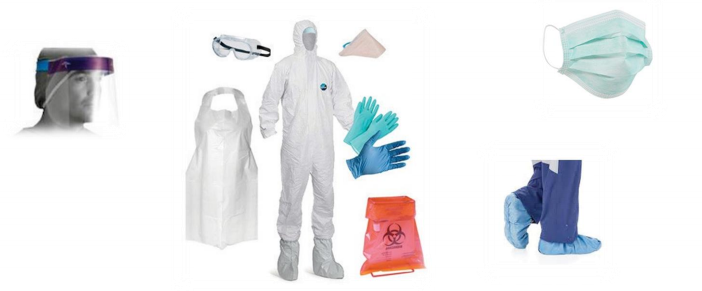 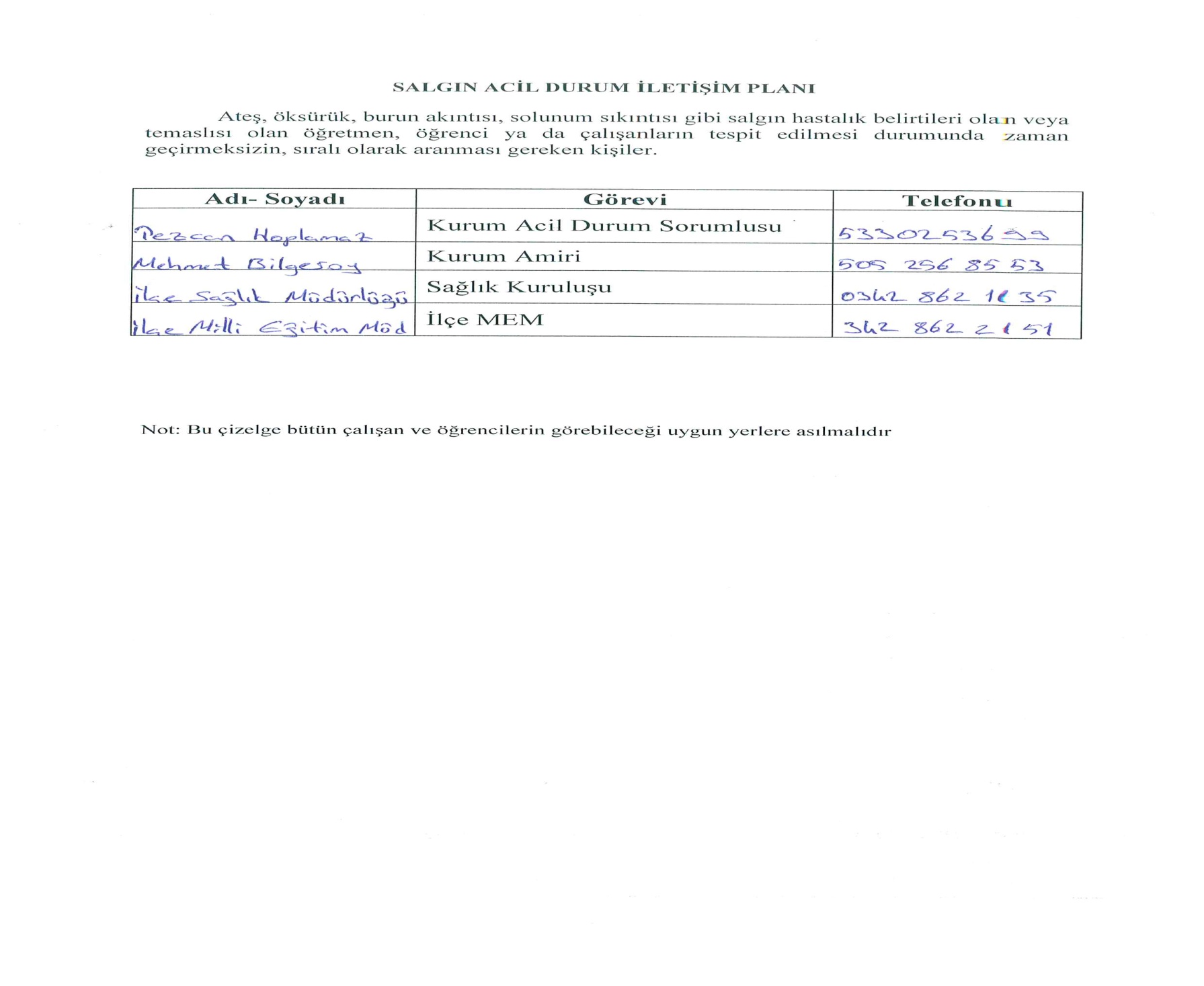